100 лучших издательств, которые смогут украсить полки модельных библиотек
Саразетдинов Рифат Гаясович 
генеральный директор 
ГК «Гранд-Фаир», Москва
Плохие библиотеки создают коллекции, 
хорошие библиотеки создают сервисы, 
великие библиотеки создают сообщества.

 
Р. Дэвид Лэнкс,
Плохие библиотеки создают коллекции, хорошие библиотеки создают сервисы, великие библиотеки создают сообщества.-Р. Дэвид Лэнкс
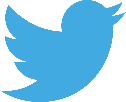 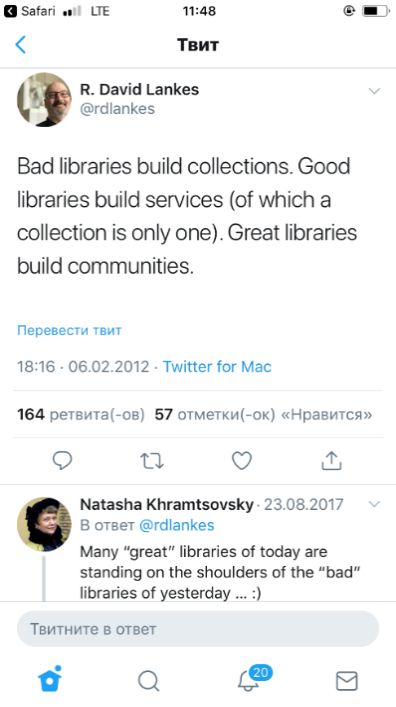 директор Школы библиотечных и 
информационных наук Университета Южной Каролины,
лауреат премии Американской библиотечной ассоциации 2016
библиотеки создают сообщества.-Р.
Зачем нам 100?
Конкурентный ландшафт: доли книжного рынка ключевых игроков по суммарным (рублевым) продажам в 2018 году, % (оценка).
Издательство                           % рынка            Млрд. руб. 
1.Эксмо                                      15,67                  9,212 
2.АСТ                                           14,76                 8,677 
3.Просвещение                        11,36                 6,678 
4.ИГ Азбука-Аттикус                6,32                   3,715 
5.Дрофа                                     4,46                   2,622 
6.Экзамен                                  4,08                   2,399 
7.Росмэн                                    3,88                   2,281 
8.Феникс                                    2,74                   1,611 
9.Нац. образование                1,91                   1,123 
10.Альпина Паблишер           1,72                   1,011 
11.Прочие издательства        33,1                 19,458 
ВСЕГО:                                       100,0                 58,787 

Источник: журнал «Книжная индустрия»
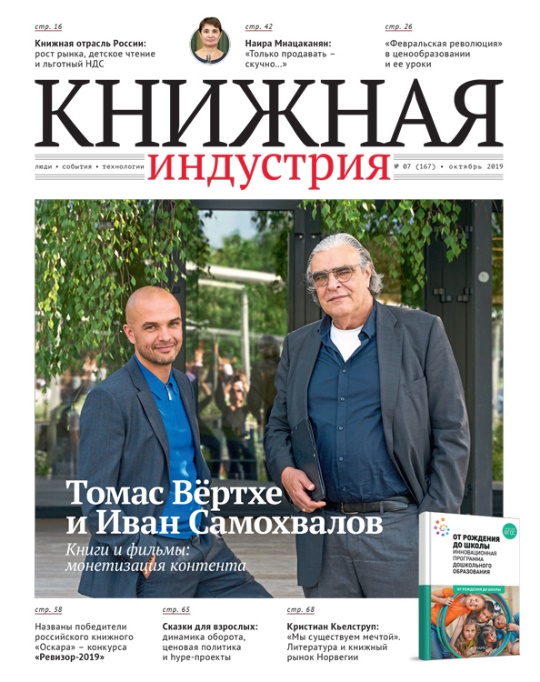 Книжные издательства 
Алфавит
Книжные издательства 
Алфавит
Книжные издательства 
Рейтинг
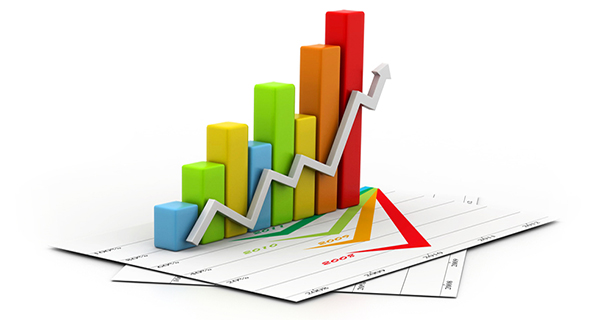 Книжные издательства 
Рейтинг
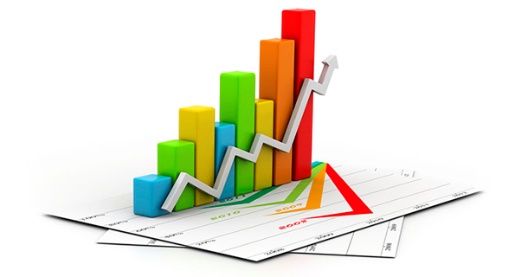 Анализ долей издательств в закупке для модельной библиотеки
Анализ долей издательств в закупке для модельной библиотеки
Анализ долей издательств в закупке для модельной библиотеки
77  издательств    - 0,03 % 
31  издательство  - 0,06 % 
14  издательств    - 0,09 %
 издательств    - 0,12 %
 издательств    - 0,15 %
 издательств    - 0,18 %
4    издательства  - 0, 21 %
4    издательства  - 0, 24 %
Вопросы?
Саразетдинов Рифат Гаясович
ГК «Гранд-Фаир» Москва
+7 495-721-3856
rifat@grand-fair.ru